Jazyky světa
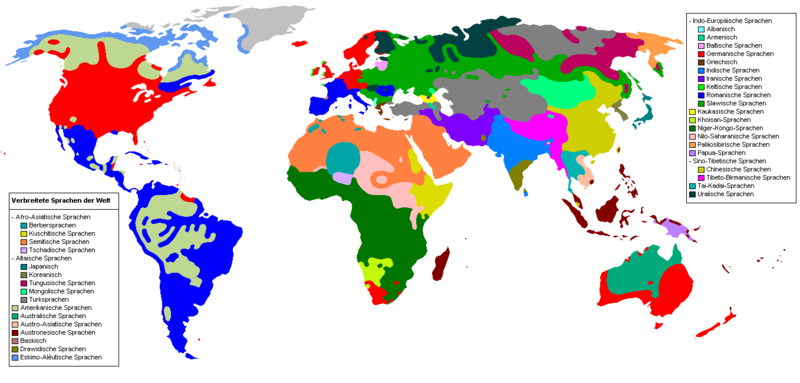 Viktor KRUPA/ Jozef GENZOR/  Ladislav DROZDÍK: Jazyky sveta. Bratislava 1983.
Počet jazyků dnes:  3700 až 8000
Počet mluvčích: 
čínština (mandarinština, wu, kantonština) - asi 1 miliarda
španělština – asi 320 miliónů mluvčích
angličtina - 300 milionů jako rodný jazyk, další desítky miliónů jako cizí jazyk
11. 	němčina – cca. 100 miliónů rodilých mluvčích, dalších několik miliónů DaF/ DaZ
59.-60. čeština - přes 10 miliónů mluvčích
79.-80. slovenština – necelých 6 milónů mluvčích
poslední - severské indiánské jazyky – jen několkik desítek mluvčích
Vznik jazyka
Původ člověka – geneticky v Africe
původ jazyka – není znám
Kdy, kde a jak jazyk vznikl? (vize)
- KDY vznikl jazyk?
- není doloženo
Odhad: před 50 tis. – 100 tis. lety, nebo také před 1 mil. let
nejstarší písemné záznamy: max. 6 tis. let staré
JAK vznikl jazyk?
Čtyři základní teorie:

utopická – Bible a Babylonská věž
genetická – náhlá genetická mutace lidí
přirozená – onomatopoická (napodobování zvuků)
interjekční – spontánní vývoj z „výkřiků“ 
radosti, bolesti, údivu, popř. jednoduchých popěvků…
KDE vznikl jazyk?
není doloženo, v zásadě dvě možnosti:

	monogeneze 
– jazyk vznikl na jednom místě: (např. Biblická  a „Babylónská teorie“)

	polygeneze 
– jazyk vznikl nezávisle na více místech světa
Klasifikace jazyků
geografická 
– např. evropské (severo-, jiho-, středoevropské…), asijské, austornéské, indické, americké…

	genetická 
– Vychází z polygeneze a z faktu, že některé jazyky mají více společných rysů, jiné méně. 

	typologická 
– podle převažujících rysů morfologie
Zjednodušená mapa geografického a genetického členění
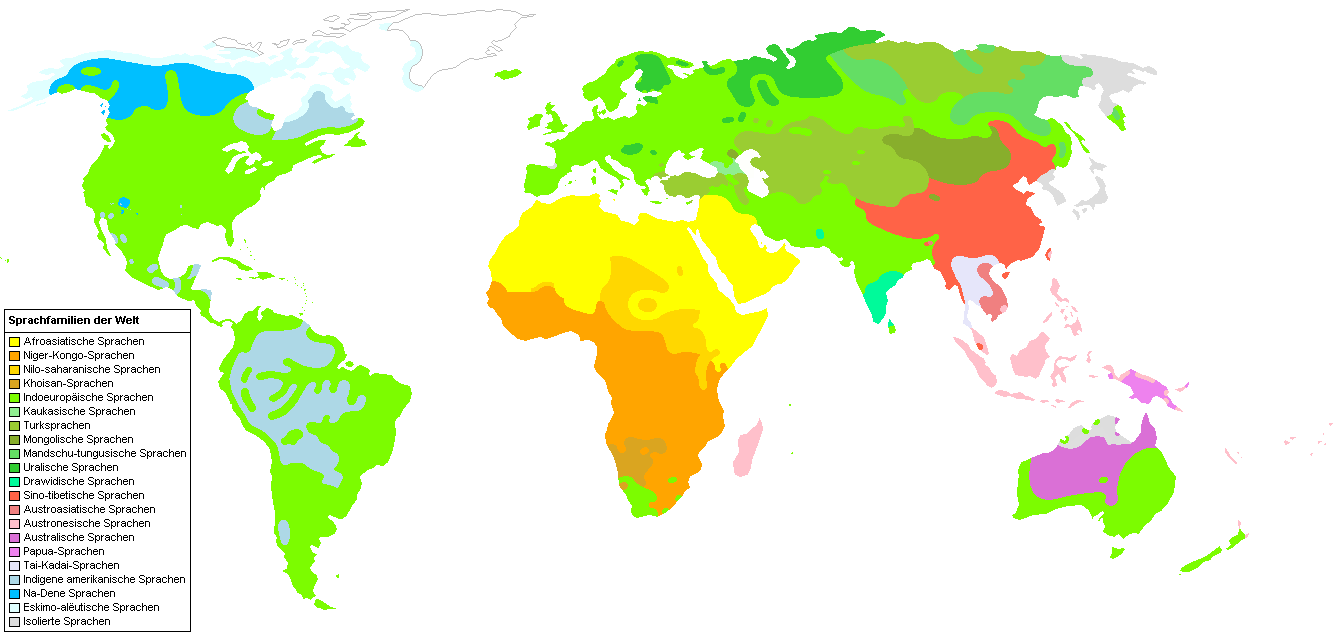 Indoevropské jazyky – světle zelené
Genetická klasifikace jazyků
Jazyky se člení do
jazykových rodin/ čeledí (Sprachfamilien).

Jedna rodina = jazyky, mezi nimiž byla prokázána příbuznost. Pocházejí z jednoho (i hypotetického) prajazyka.
Některé jazykové rodiny
Indoevropské jazyky (Indogermanische Sprachen)
	Uralské, resp. Ugrofinské: maďarština, finština, estonština (Uralische, bzw. Finno-Ugrische: Ungarisch, Finnisch, Estnisch)
	Altajské: turečtina, uzbečtina, mongolština (Altaische: Türkisch, Usbekisch, Mongolisch)
	Semitské: hebrejština, arabština, *féničtina (Semitische: Hebräisch, Arabisch, *Phönizisch)
	Tibetočínské: tibetština, čínština – mandarinština, kantonština… (Tibeto-chinesische: Tibetisch, Chinesisch - Mandarin, Kantonesich…)
	Thajské: thajština, laoština, vietnamština (Thai-Sprachen: Thai, Laotisch, Vietnamesisch)
Indoevropské jazyky (Indogermanische Sprachen)
satémové (Satemsprachen)
„sto“

kentumové (Kentumsprachen)
„centum“
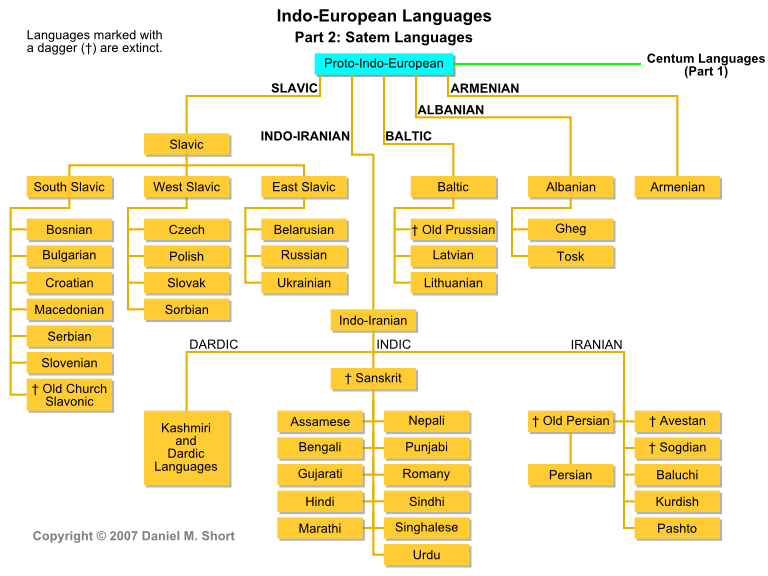 SATÉMOVÉ JAZYKY

Indoíránská skupina (Indo-iranische Gruppe)
	indické: pandžábšrina, bengálština, hindština, sinti, romština, *sanskrt (Panjabi, Bengali, Hindi, Sinti, Roma, Sanskrt)
	íránské: nová perština, kurdština, paštúnština (v Afgh.) (Neupersisch, Kurdisch, Pašto)
Arménština (Armenisch) 
Albánština (Albanisch)
Baltské (Baltische) – litevština, lotyšština, *stará pruština (Litauisch, Lettisch, *Altpreußisch)
SATÉMOVÉ JAZYKY (pokrač.)

Slovanské jazyky (Slawische Sprachen)
	Jihoslovanské (Südslawische) – bulharština, slovinština, srbština a chorvatština (što-, kaj- a čakavské dialekty) (Bulgarisch, Slowenisch, Serbisch und Kroatisch (Štokoavisch in Serbien, Kroatien, Bosnien; Kajkavisch in Nordwestkroatien rund um Agram/Zagreb, Čakavisch in Istrien, Dalmatien))
	Východoslovanské (Ostslawische) – ruština, běloruština, ukrajinština (Russisch, Weißrussisch, Ukrainisch)
	Západoslovanské (Westslawische) – polština, čeština, slovenština , lužická srbština (Polnisch, Tschechisch, Slowakisch, Sorbisch)
Slovanské jazyky
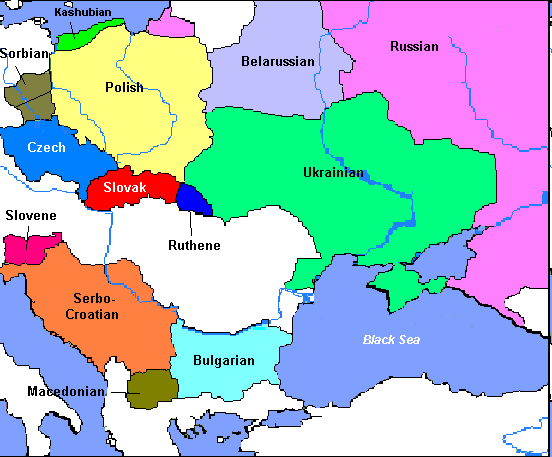 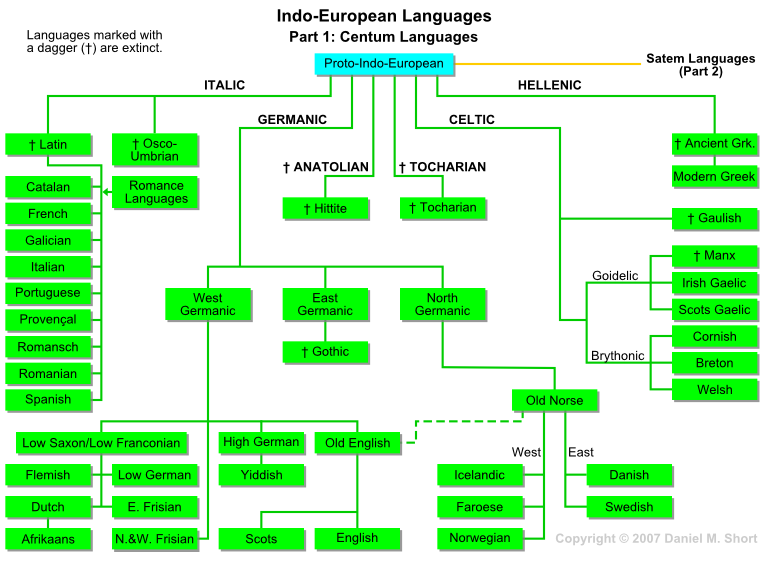 KENTUMOVÉ JAZYKY

Keltština (Keltisch)
Řečtina (Griechisch)
Románské jazyky (Italische/ Romanische Sprachen)
	Latina (Latein) – klasická latina, vulgární latina (klassisches Latein, Vulgärlatein)
	Západorománské (Westromanische) – franzouzština, španělština (kastilština, katalánština...), portugalština, rétorománština (Französisch, Spanisch (Kastilisch, Katalanisch...), Portugiesisch, Rätoromanisch)
	Východorománské (Ostromanische) – italština, rumunština (Italienisch, Rumänisch)
Románské jazyky
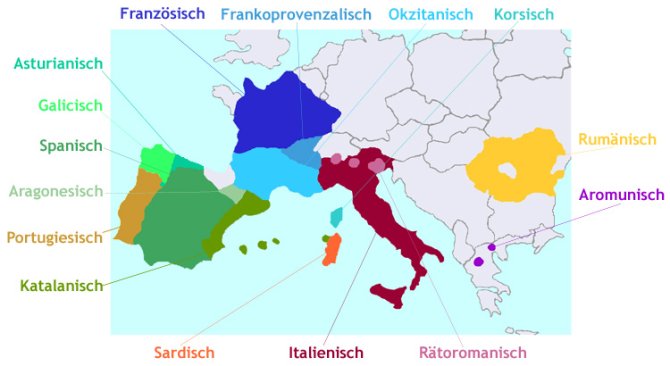 [Speaker Notes: www.romanistik.uni-freiburg.de]
KENTUMOVÉ JAZYKY (pokrač.)
Germánské jazyky (Germanische Sprachen)
	Severogermánské (Nordgermanische)
 „skandinávské“ jazyky: islandština a norština, dánština, švédština (Skandinavische Sprachen (Isländisch und Norwegisch, Dänisch, Schwedisch))
	Západogermánské (Westgermanische)
angličtina, němčina, holandština, fríština, jidiš (Englisch, Deutsch, Niederländisch, Friesisch, Jiddisch = jidisch daitsch)
Germánské jazyky
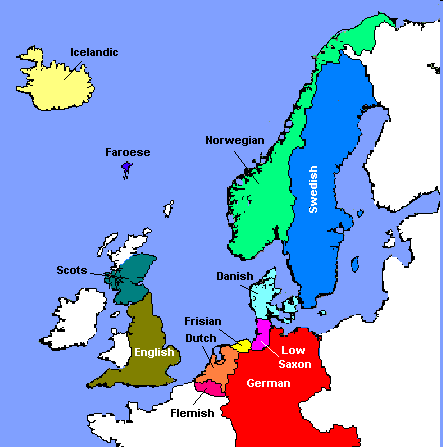 [Speaker Notes: Dutch – Niederländisch – nizozemština
Faroese – Färöisch – faerština
Flemish – Flämisch  - vlámština
Low Saxon – Niederdeutsch/Plattdeutsch – dolní němčina]
Typologická klasifikace jazyků (Sprachtypologie)
rozdělení podle tvorby gram. kategorií (např. pádu, minulého času, superlativu...)

každý jazyk = více typů

jazykový typ se určuje podle převažujícího rysu
Základní typologické rozdělení
izolační (isolierender Sprachtyp): 
	bez afixů (předpon, přípon), především jednoslabičná slova, chudá morfologie 
(čínština, částečně i angličtina a francouzština)
    I   do not get it. 	Je  ne comprends pas.
You do not get it. 	Tu ne comprends pas.
afigující (affigierender Sprachtyp)
	s afixy, víceslabičná slova, rozvitá morfologie 
(většina evropských jazyků)
Nechápu.  	Nem értem. 	Non comprendo.
Necháp?. 	Nem értjük.	Non comprendiamo
[Speaker Notes: infinitivy: to get, comprendre, chápat, érteni, comprendere]
Afigující jazykový typ(affigierender Sprachtyp)
aglutinační (agglutinierender Sprachtyp): 
jeden morfém = jen jedna kategorie
vesel
vesel-ejší (komparativ)
vesel-ejší-mi (komparativ) (instrumentál)
ne-vy-na-chvál-it

Kind
Kind-er (plurál)
Kind-er-n (plurál) (dativ)

ház – ház-ak (plurál)
ház – ak- ra  (plurál) (směr)
Afigující jazykový typ(affigierender Sprachtyp)
flexivní (flektierender Sprachtyp): 
jeden morfém = i více kategorií (synkretismus): 
	sufix –e 			der
lese – 1.os., sg. 		člen, vztažné zájméno
sufix –m			
jím – 1.os., sg.
sufix –er
plurál: Büch-er, 
odvozenina: Lehr-er
2. stupeň: schön-er 
sufix  -í
gen. pl.: pol-í
kolektivum: list-í
Flexe (flektivní rys)
syntetický rys: gram. kategorie především pomocí afixů (latina, většina slovanských jazyků)
		pole – polí – polím – pole – pole! – o polích – poli
		hrochy – hrochov – hrochom – hrochy – hrochoch – hrochmi

analytický rys: gram. kategorie se vyjadřují především málo významovými pomocnými slovy (angličtina, francouzština, španělština)
		das Feld – des Feldes – dem Feld(e) – das Feld
		We have/ she has been sitting here since 2. o´clock. 
		Seděl jsem, seděl jsi, seděl (jest)...
		Ich werde/ du wirst es anschauen
		budu se dívat, budeš se dívat, budou se dívat
Flexe (flektivní rys)
analyticko-syntetický rys: 
hodně afixů, ale i „pomocných slov“ (němčina) – členy, předložky, pomocná slovesa, vyjádřený podmět+tvar slovesa...

polysyntetické: 
gramatické kategorie dány sledem slov/ morfémů; „nabalování“ do jednoho slova až do délky věty (americké a některé austroasijské j., němčina)

das „Ich-hab-dich-lieb-T-Shirt“/ 
tričko s nápisem…
Typologická klasifikace jazykůPŘEHLED
IZOLAČNÍ
AFIGUJÍCÍ
	AGLUTINAČNÍ
	FLEKTIVNÍ
			analytické
			syntetické
			analyticko-syntetické
			polysyntetické
Dále a podrobněji:
povinná literatura v ISu:
Černý 1998, Káňa 2006
doporučená literatura v ISu: 
Barkowski/Krumm 2010: Fachlexikon DaF/DaZ
Karlík/Nekula 2002: Encyklopedický slovník češtiny
konzultace
Děkuji za pozornost a přeji hodně zdaru u testu!
Termíny testu: v ISu → zkoušení; přihlášení k termínu nutné!

Test na PC: s sebou UČO, primární i sekundární heslo.